Brněnské exitpolly
Úvod
Poprvé roku 2014
Uskutečněno během obecních, krajských, poslaneckých a senátních voleb
Chybí prezidentské volby
A taky evropské
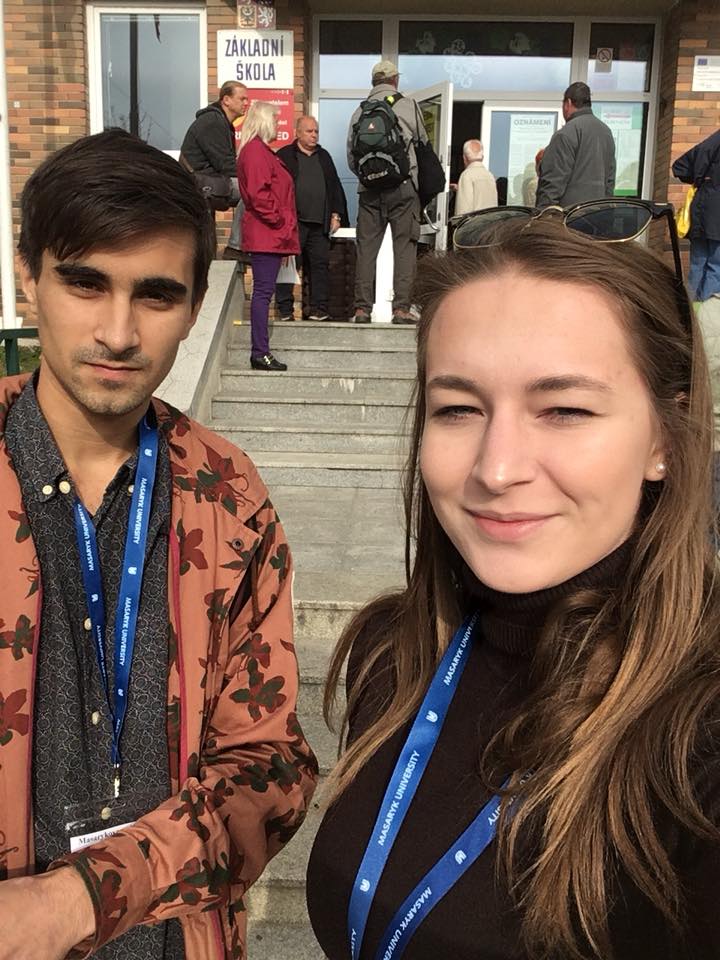 Volby – empirická část
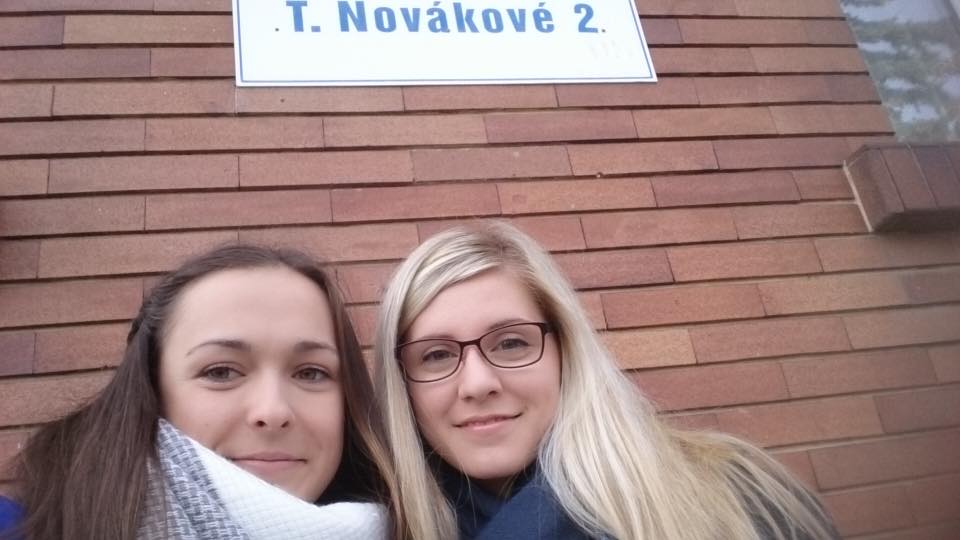 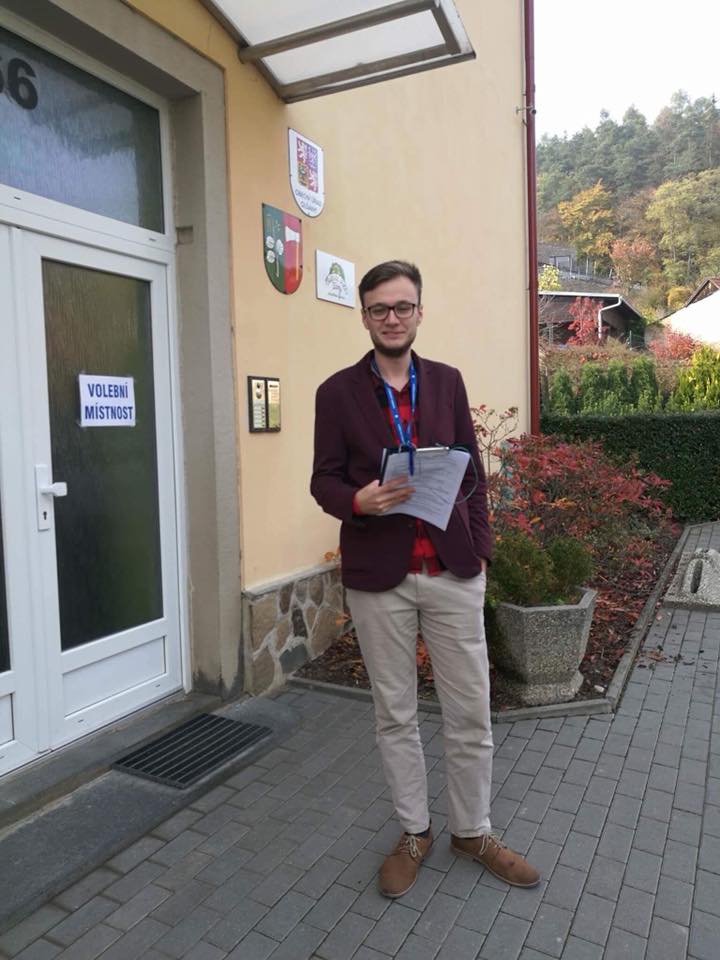 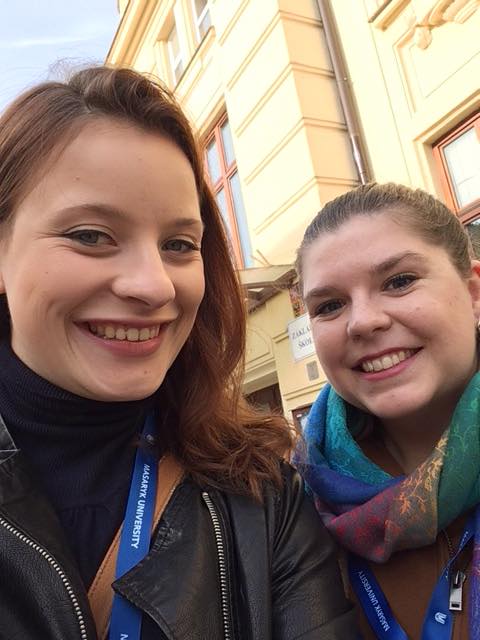 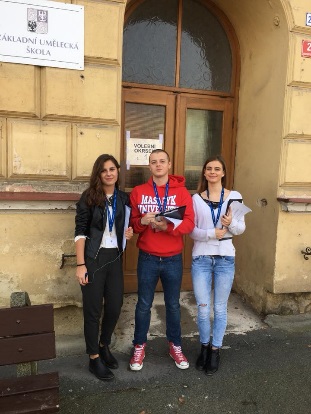 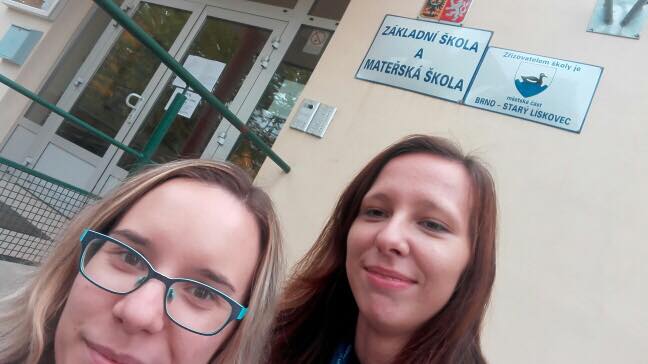 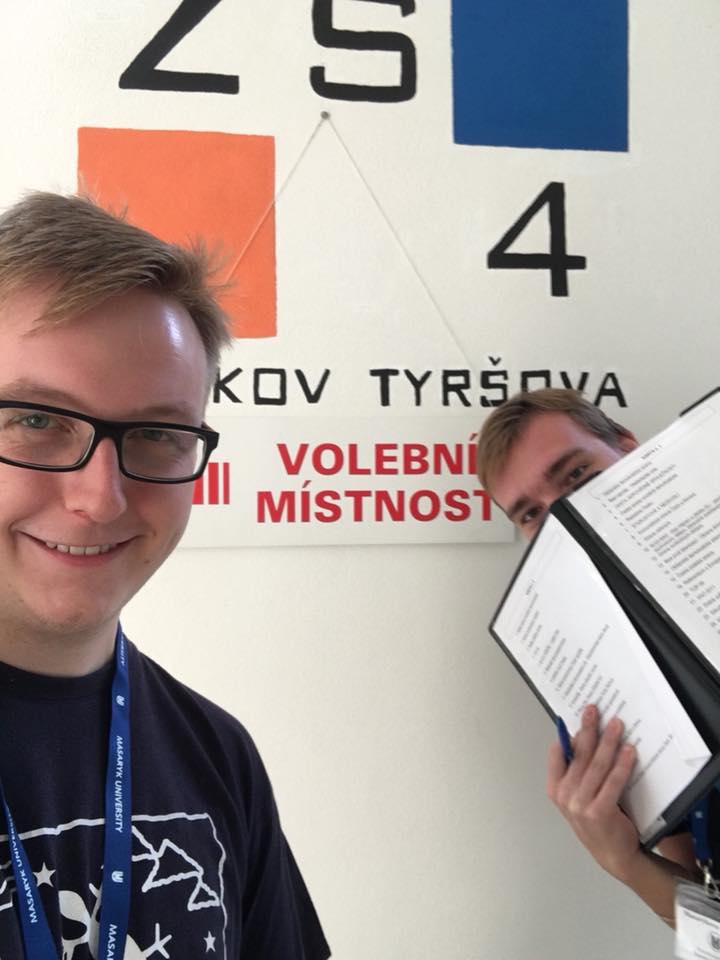 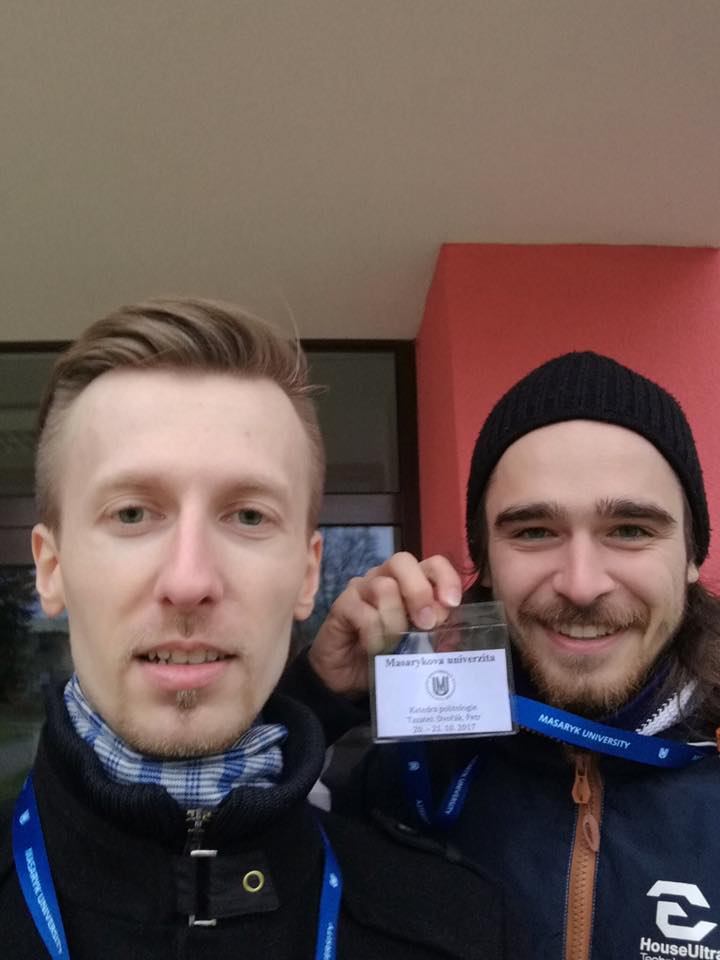 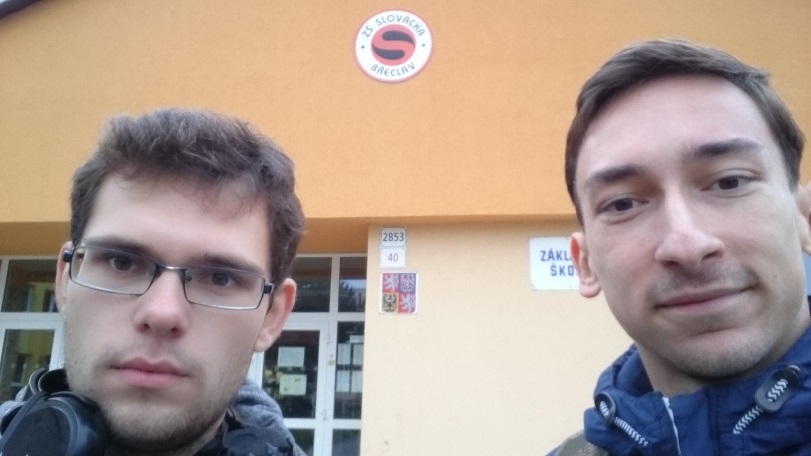 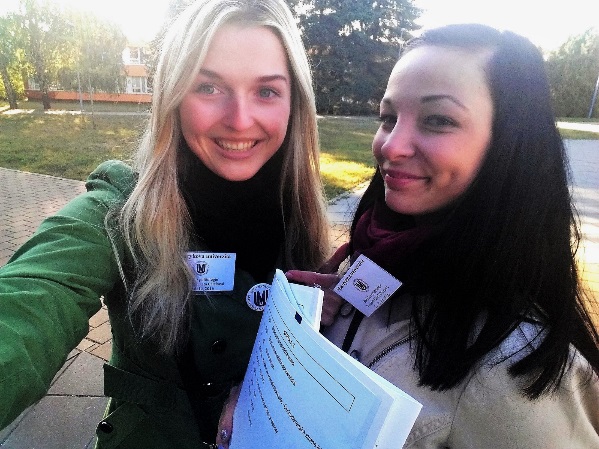 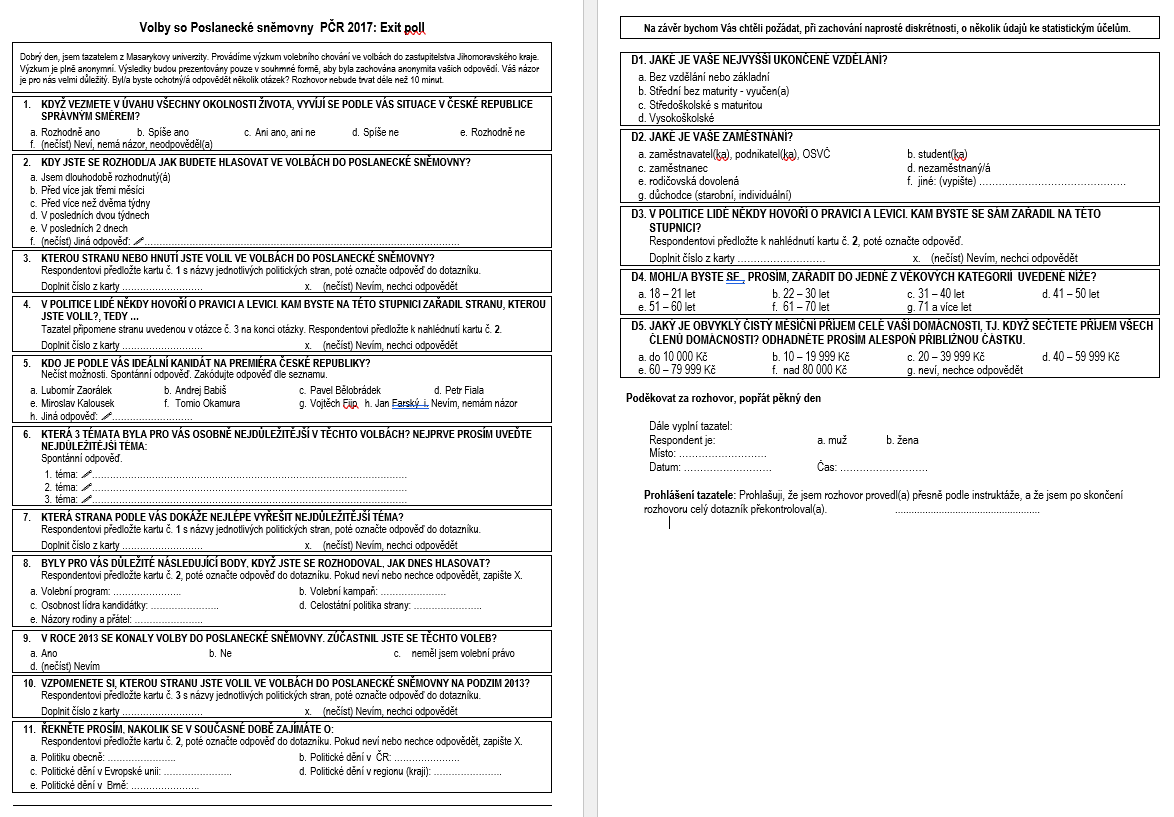 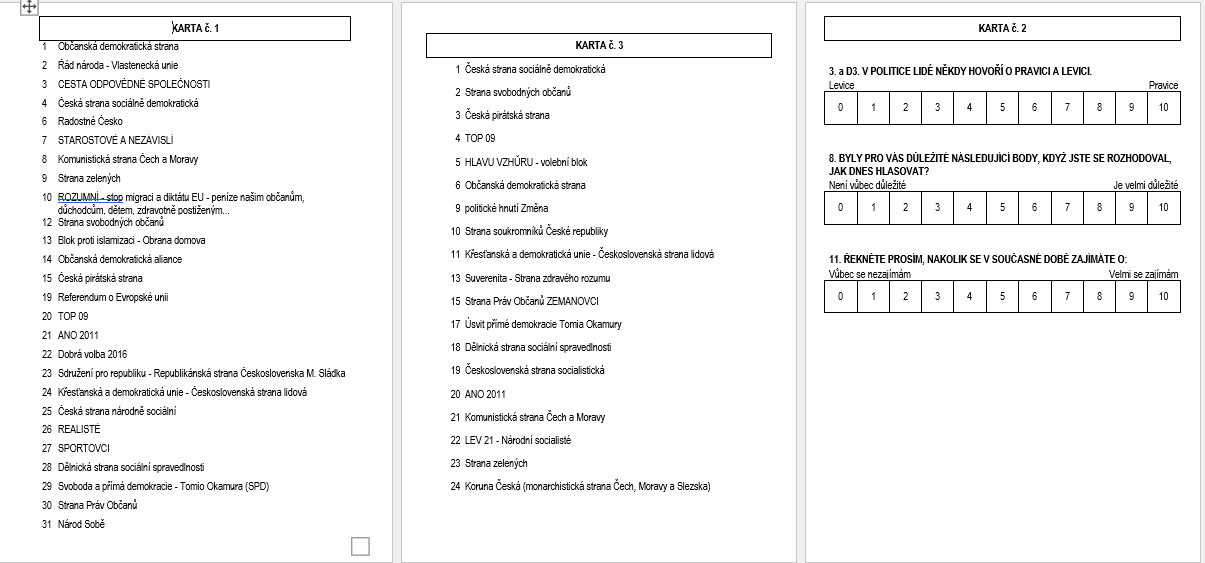 Proč exit-poll
S nízkými náklady lze získat mnoho dat
Neplatí jen pro volby
Divadelní hry, koncerty, fotbalová utkání, …
Demonstrace, průvody, oslavy
Velice pravděpodobně skuteční voliči
V povolebních výzkumech voliči o účasti častou lžou
Velice pravděpodobně informace vztažené k volbám
Velice jednoduchá metoda

Výborně ilustruje postupy výzkumu
Exitpoll vs Předvolební výzkum
Různé formy dotazování
Rozhovor x Dotazník
 - Rozhovor trvá dlouho X                  +  možnost ptát se na cokoli 
+ dotazník se strčí respondentovi     -   na A4 se toho vejde málo
Různé reakce různých skupin
Starší lidé více odmítají dotazník
Lidé středního věku rozhovor
Voliči SPD odmítají vždycky
Dotazník přináši obecně přesnější odhad výsledků
N = 413,  N=424
Postup výběru obcí v letošním exitpollu
V komunálních volbách nemá smysl usilovat o obraz ČR
Kritéria výběru: soutěživost a velikost
Alespoň 2 kandidující strany
Alespoň 300 voličů
Záměrný výběr
Různé velikostní kategorie obcí
V dosahu něčího bydliště
Snaha o různost ve stranických systémech, charakteru obce atd.
Jaké jsou cíle tohoto exitpollu?
Odhadnout ve 14:00 výsledek v Brně

Odpovědět několik výzkumných otázek
Jak kontakt se zastupiteli ovlivňuje pocit politické schopnosti?
Jak lokální identita ovlivňuje animozity mezi částmi obce/vedlejšími obcemi?
Jak vzdálenost od lokality, pro kterou strany něco slíbily, ovlivňuje schopnost poznat naplnění slibu
Jak politická znalost ovliňuje „trestání a odměňování“ vládních stran
Odhad výsledku
Podpora stran – vysvětlení viz další snímek
Co znamená vážený výsledek
Zelený sloupec – reálný výsledek v městských částech, kde probíhal sběr  dat
Červený sloupec – výsledky dle exitpollu
Voliči různých stran jsou různě ochotní dotazník vyplňovat
Málo ochotní: voliči SPD, ANO, KSČM
Hodně ochotní: voliči ODS, Pirátů, TOP09 atd.
Rozdíly je potřeba srovnat => vážení dat => oranžový sloupec
První pokus – komunální volby 2014
Vážení dat
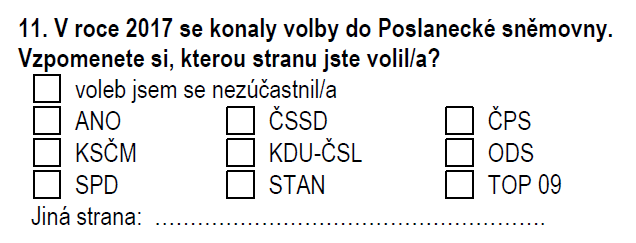 Z této otázky víme, kolik procent lidí volilo jednotlivé strany ve volbách 2017 a zároveň známe reálný výsledek voleb do PS 2017
Např. ANO volilo 25 % voličů, ale ve vzorku je voličů ANO jen 15 %
proto musíme s každým voličem počítat, jako by ho bylo o polovinu více, tj. 2 voliče ano počítáme jako 3
Voliči ANO, KSČM, SPD a Trikolory mají větší váhu
Voliči Pirátů, ODS, SPOLU a STAN menší
To že SPD získalo méně než vážený počet hlasů ukazuje na to, že se krajských voleb účastnilo méně jejich volíčů než voličů jiných stran
Další výzkumné otázky
Bystrc                                               Bohunice
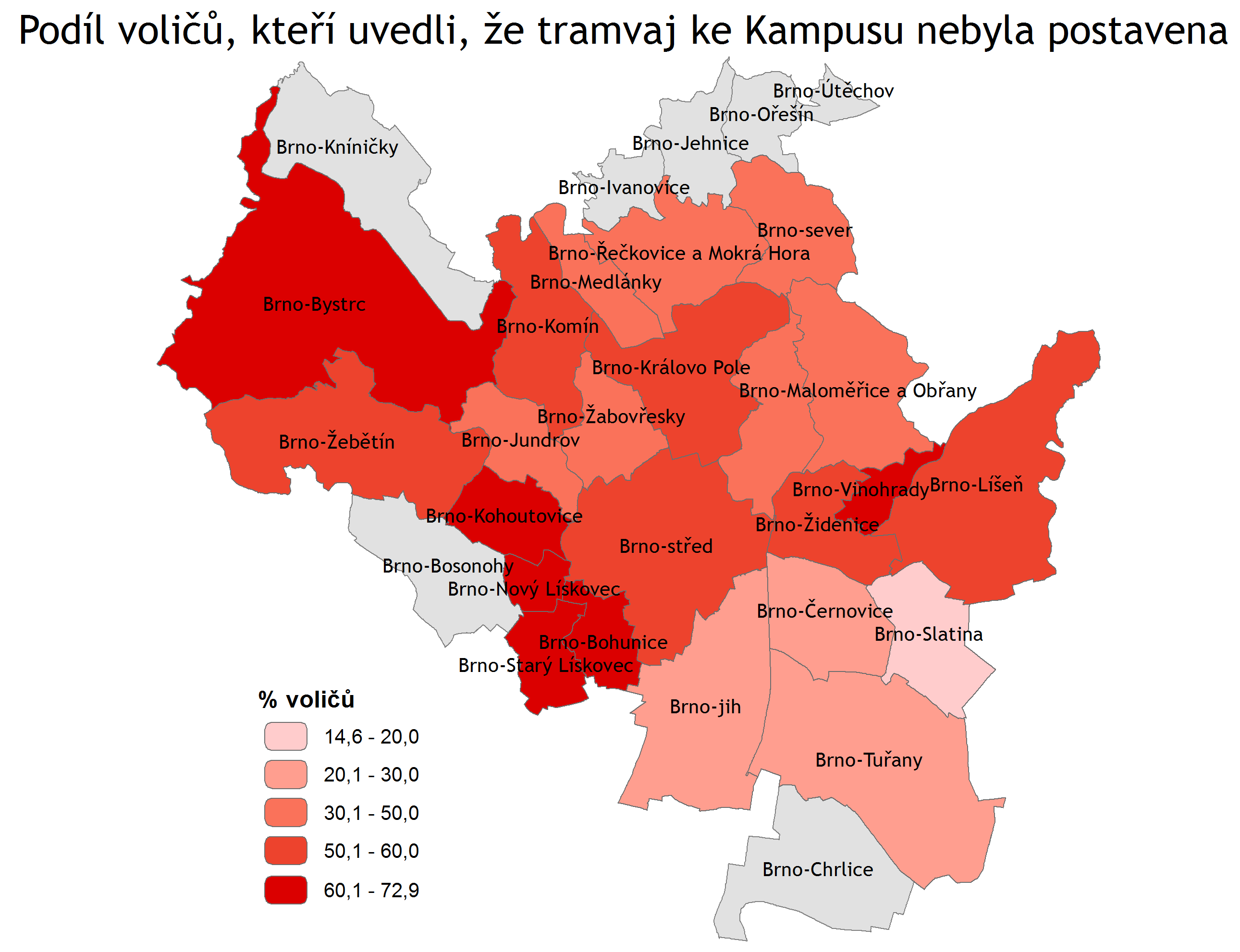 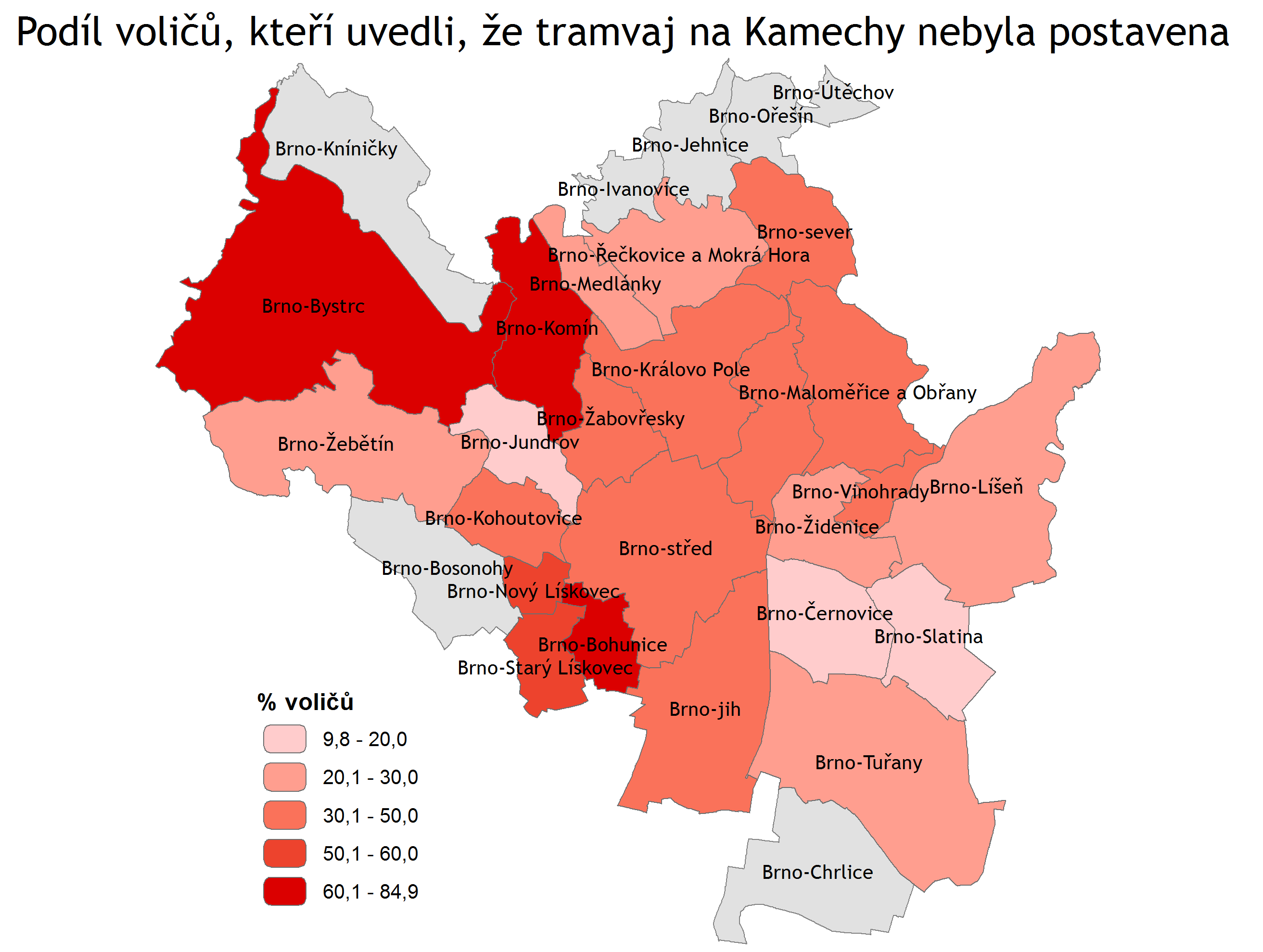 Role vzdálenosti
Co už jsme zjišťovali?
Způsoby vyplnění listiny mezi voliči jednotlivých stran
Důvěra zastupitelstvu mezi voliči jednotlivých stran
Volební rozhodnutí
Přesuny hlasů
Ideální primátor?
Zařazení strany a sebezařazení voličů na škále levice- pravice
Spokojenost s vývojem v Brně
Nejdůležitější témata dle voličů
Důležitost vybraných témat dle voličů
Velký městský okruh
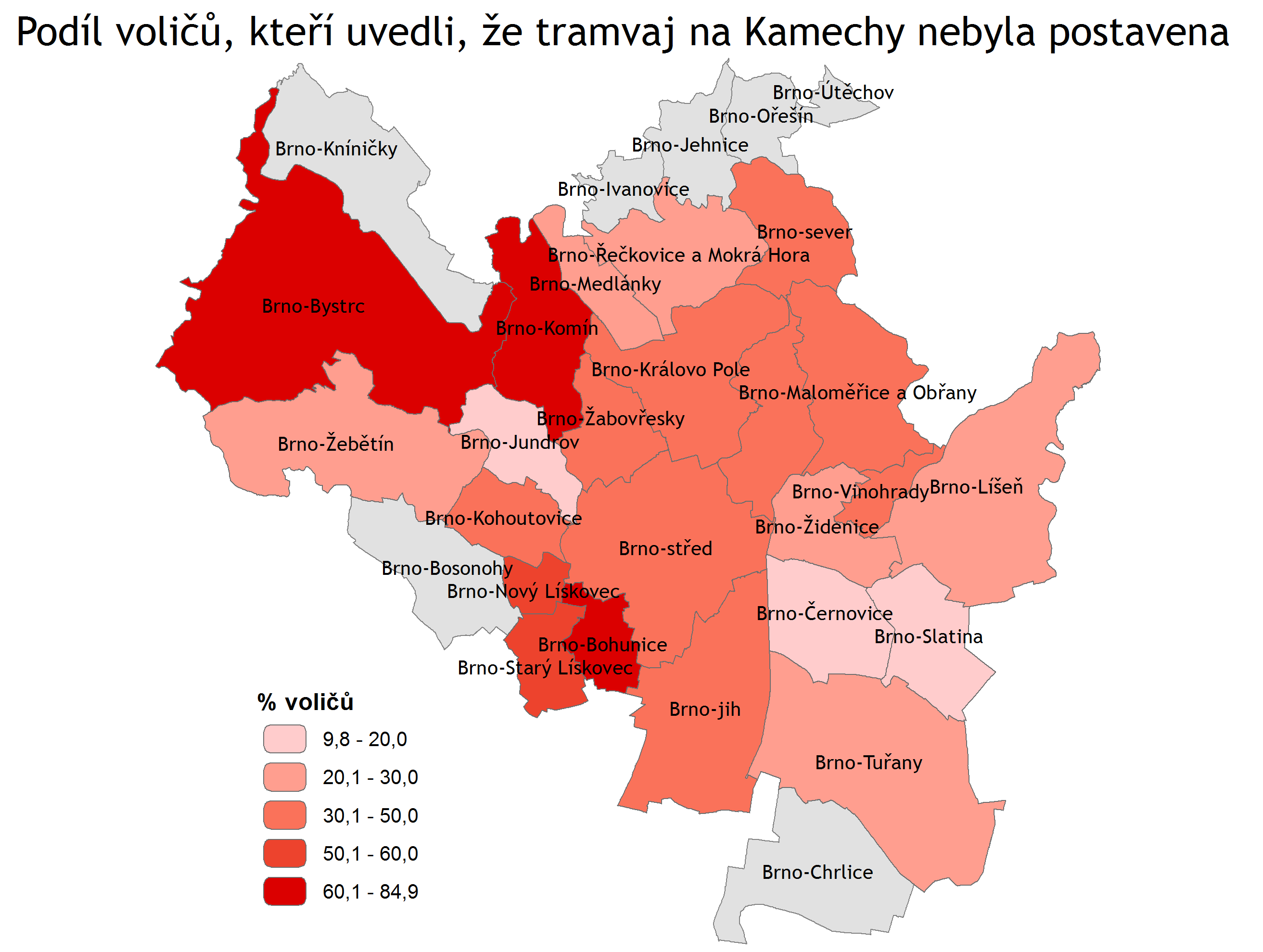 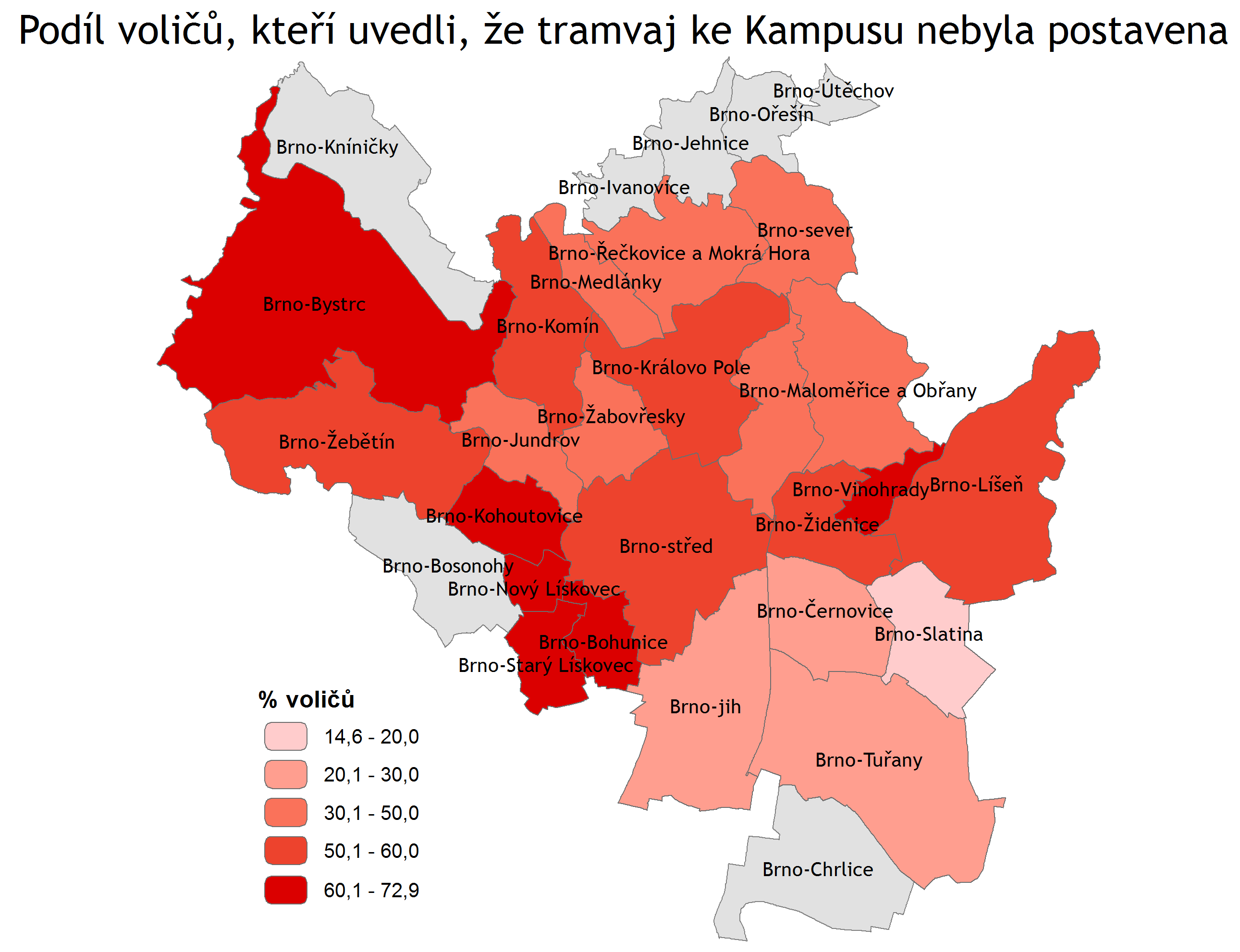 Politická znalost
Složení elektorátu
Složení elektorátu
Složení elektorátu
Složení elektorátu
Srovnání Brno / Blansko, Břeclav, Hodonín,                      Vyškov, Tišnov, Vranovice
Vyplnění listiny
Znalost starosty